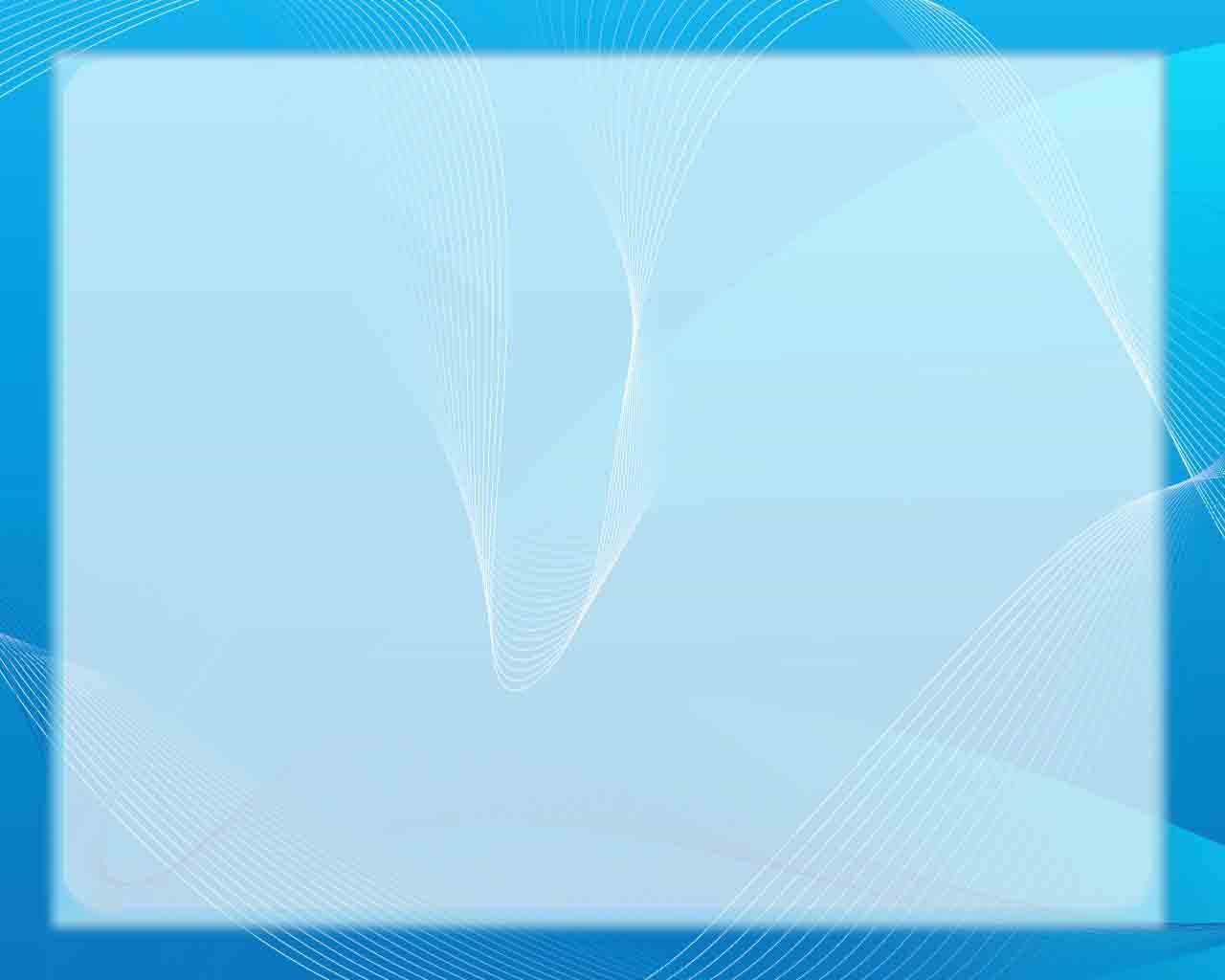 Инструменты для облицовки стен керамическими       плитками
Выполнила : учитель штукатурно -малярного дела Гильмутдинова Г.К.
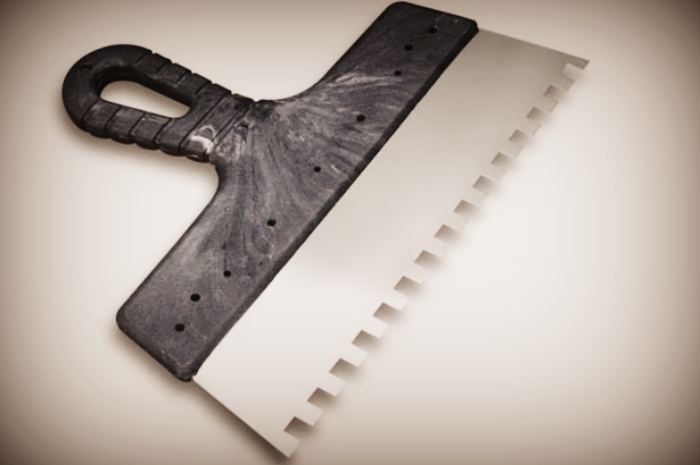 Шпатель   зубчатый
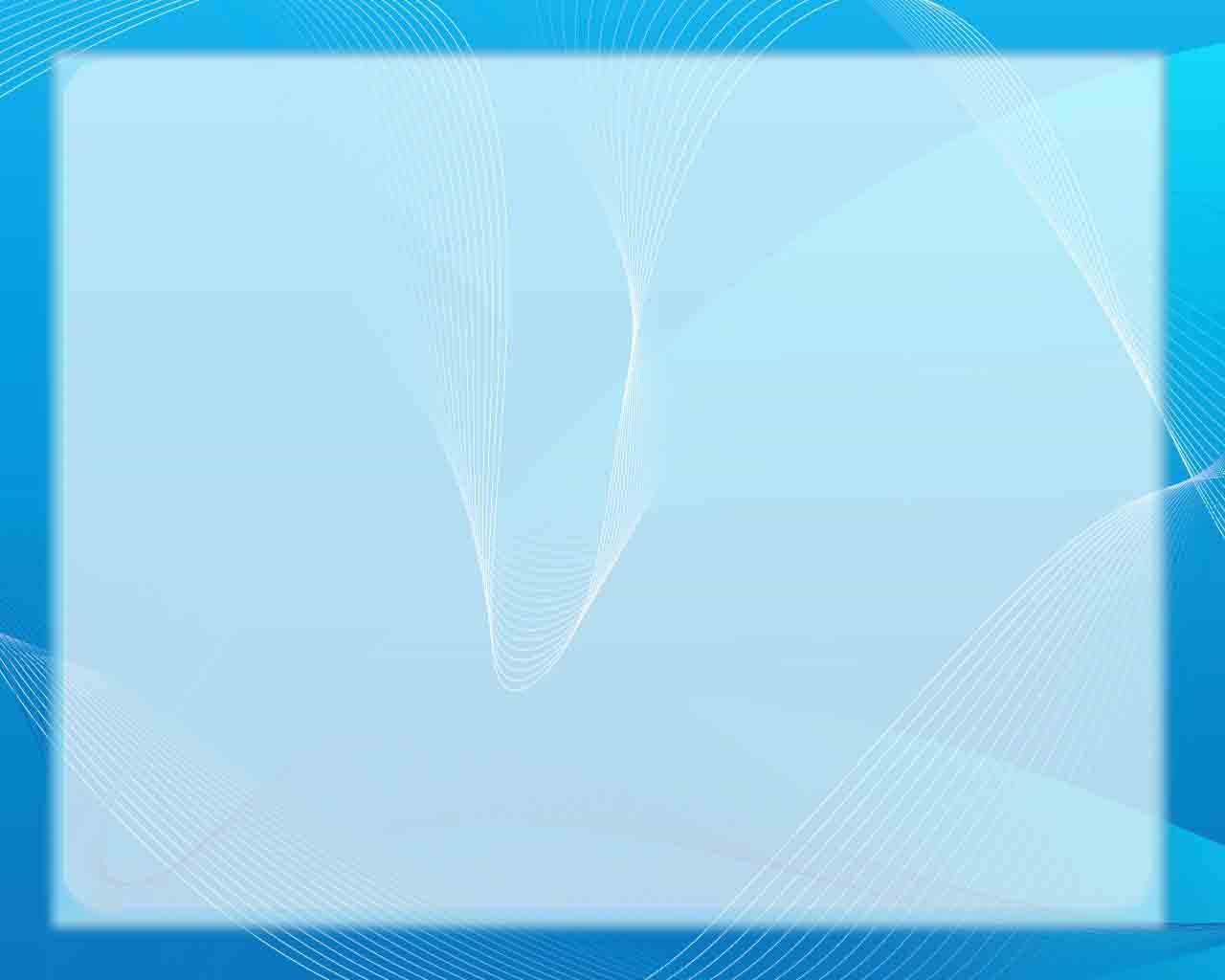 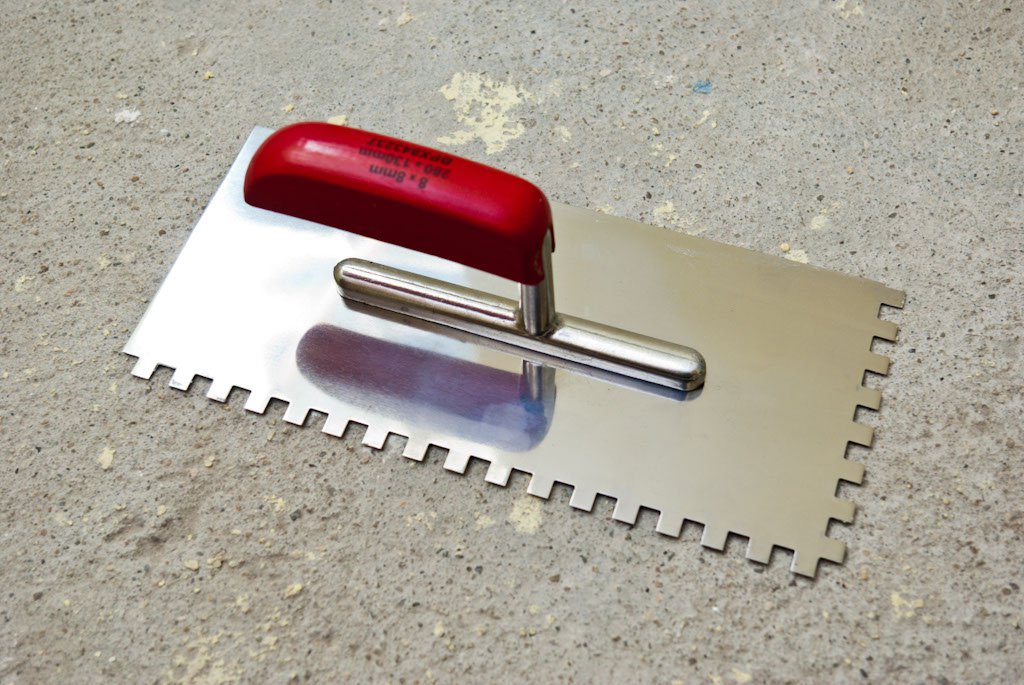 Гребёнка
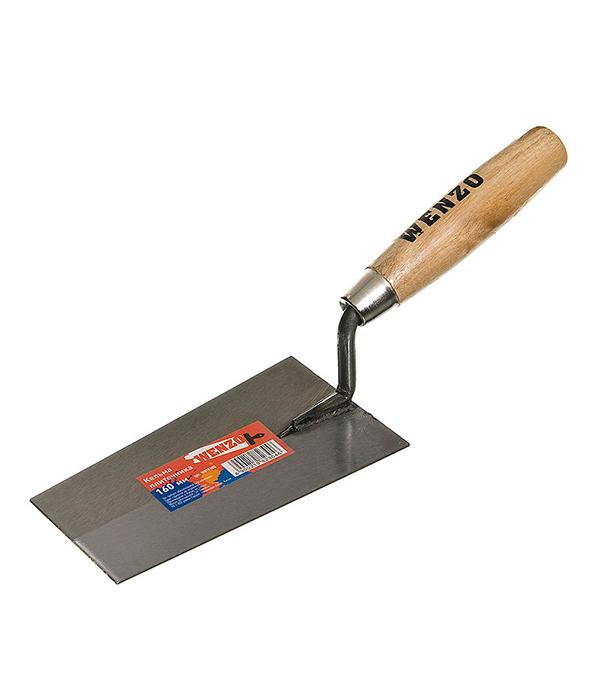 Кельма
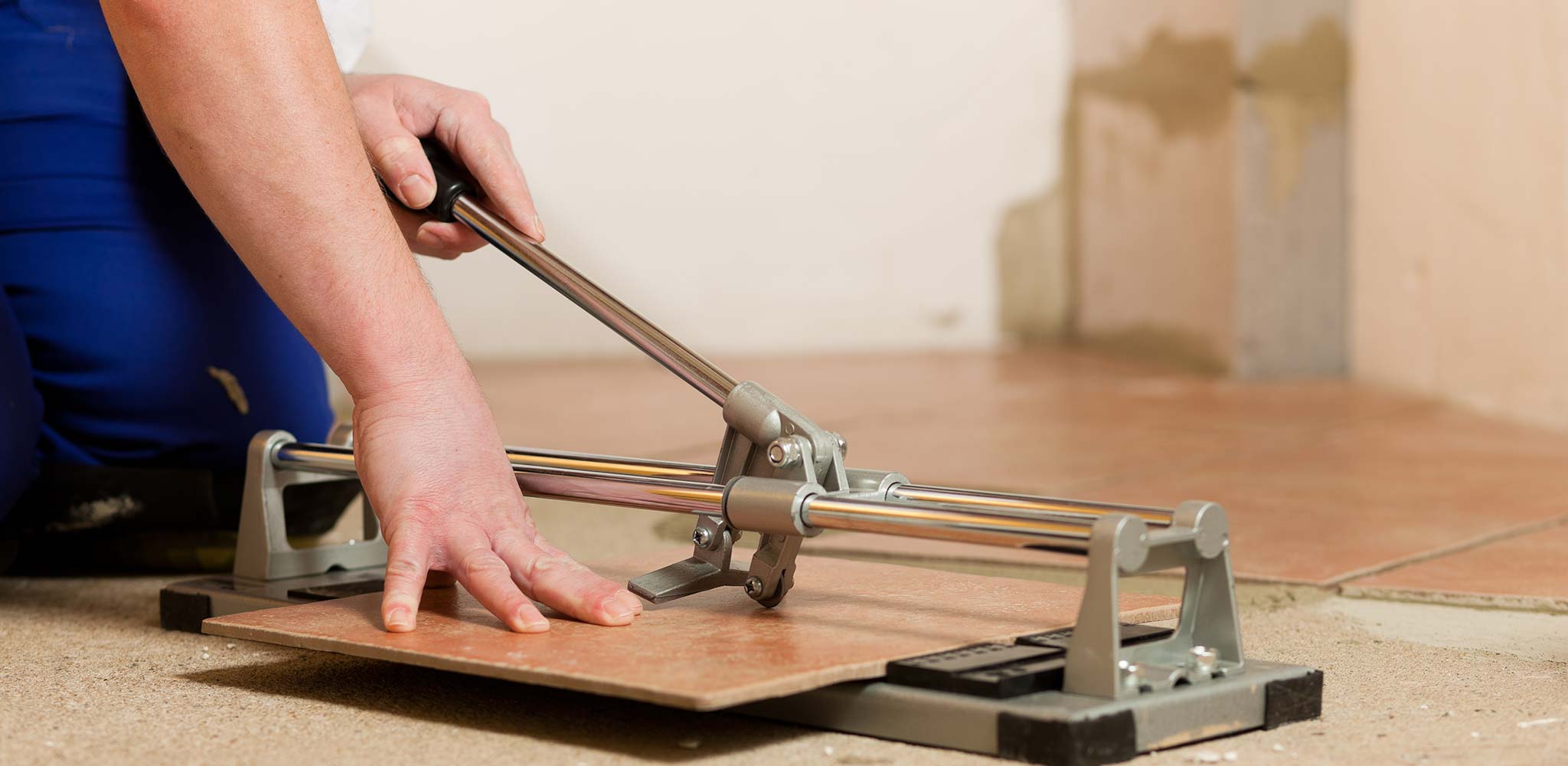 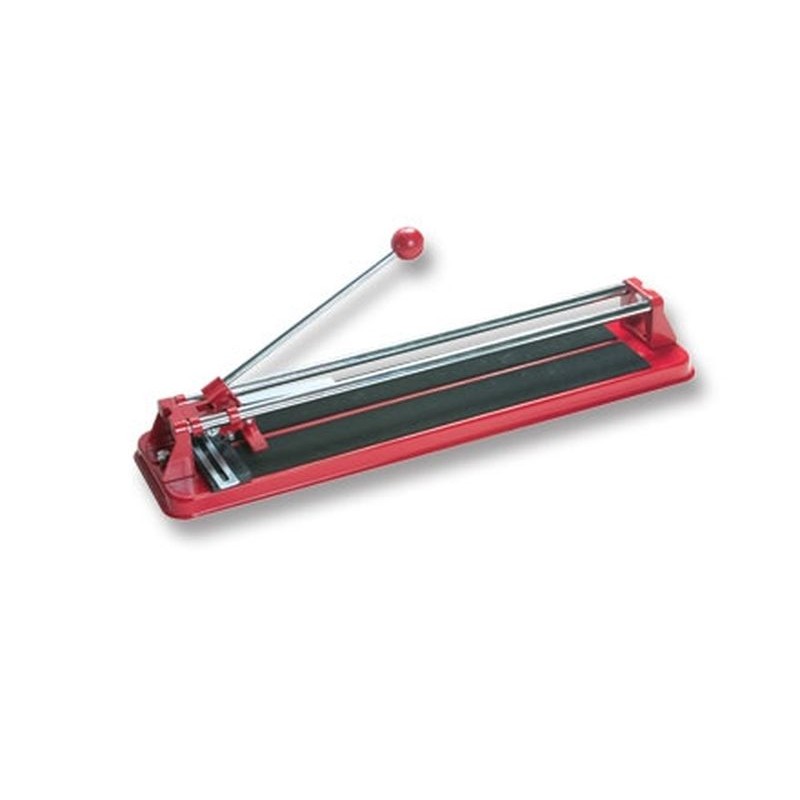 Плиткорез ручной
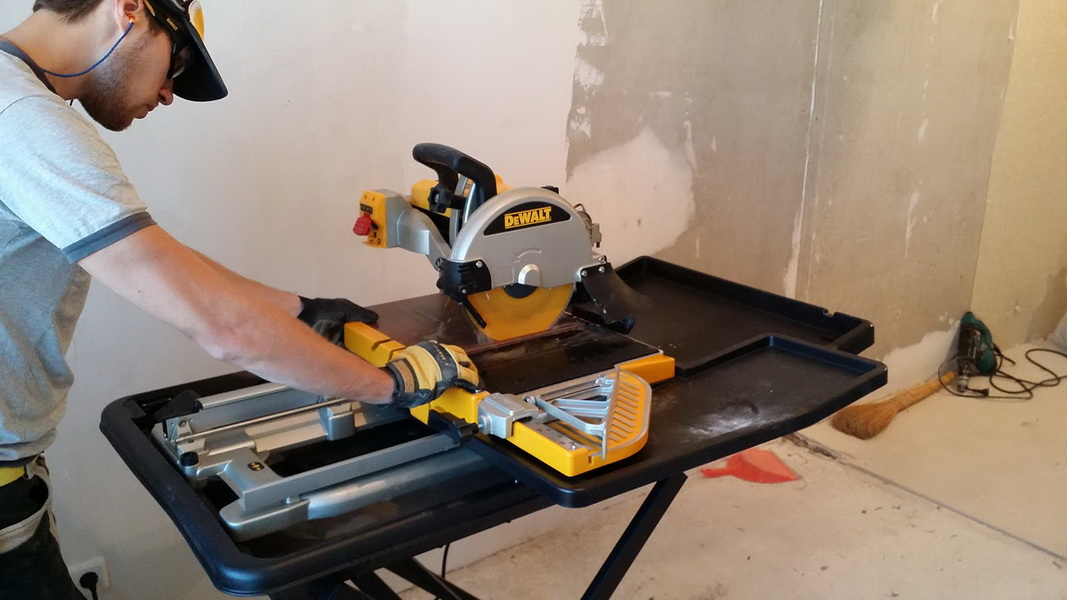 Плиткорез электрический
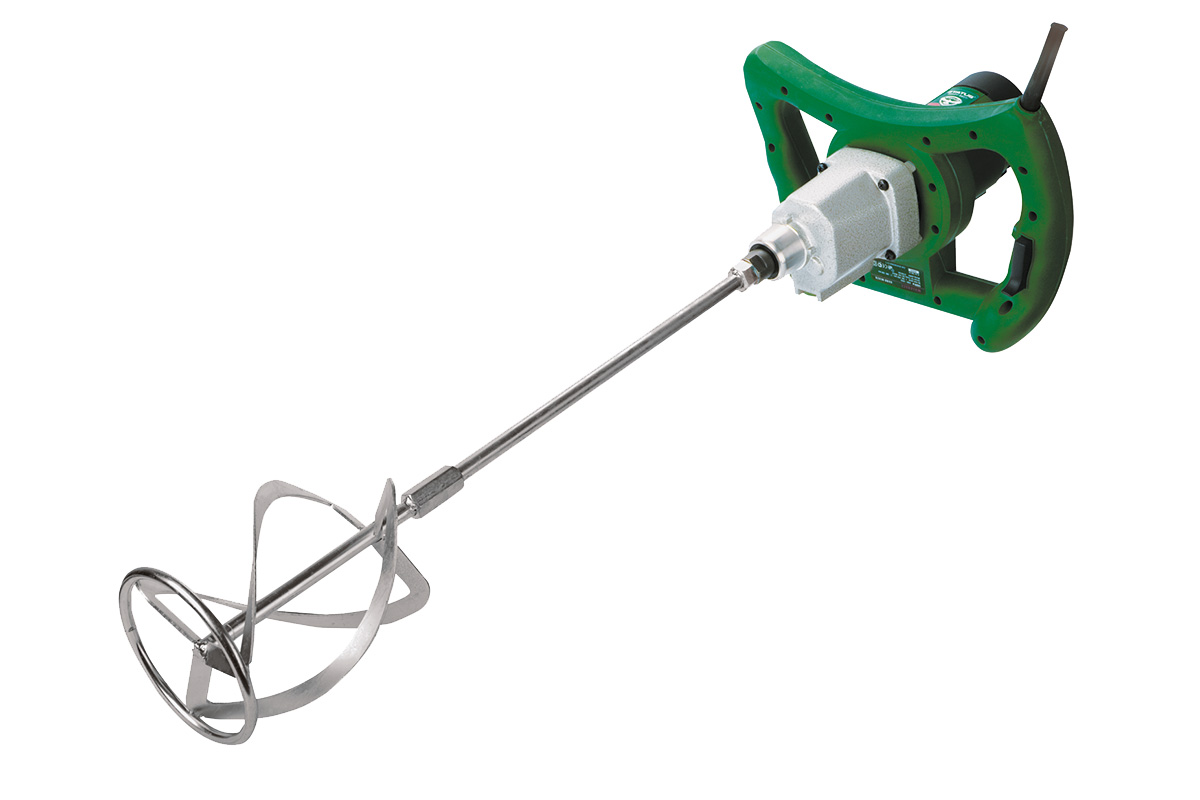 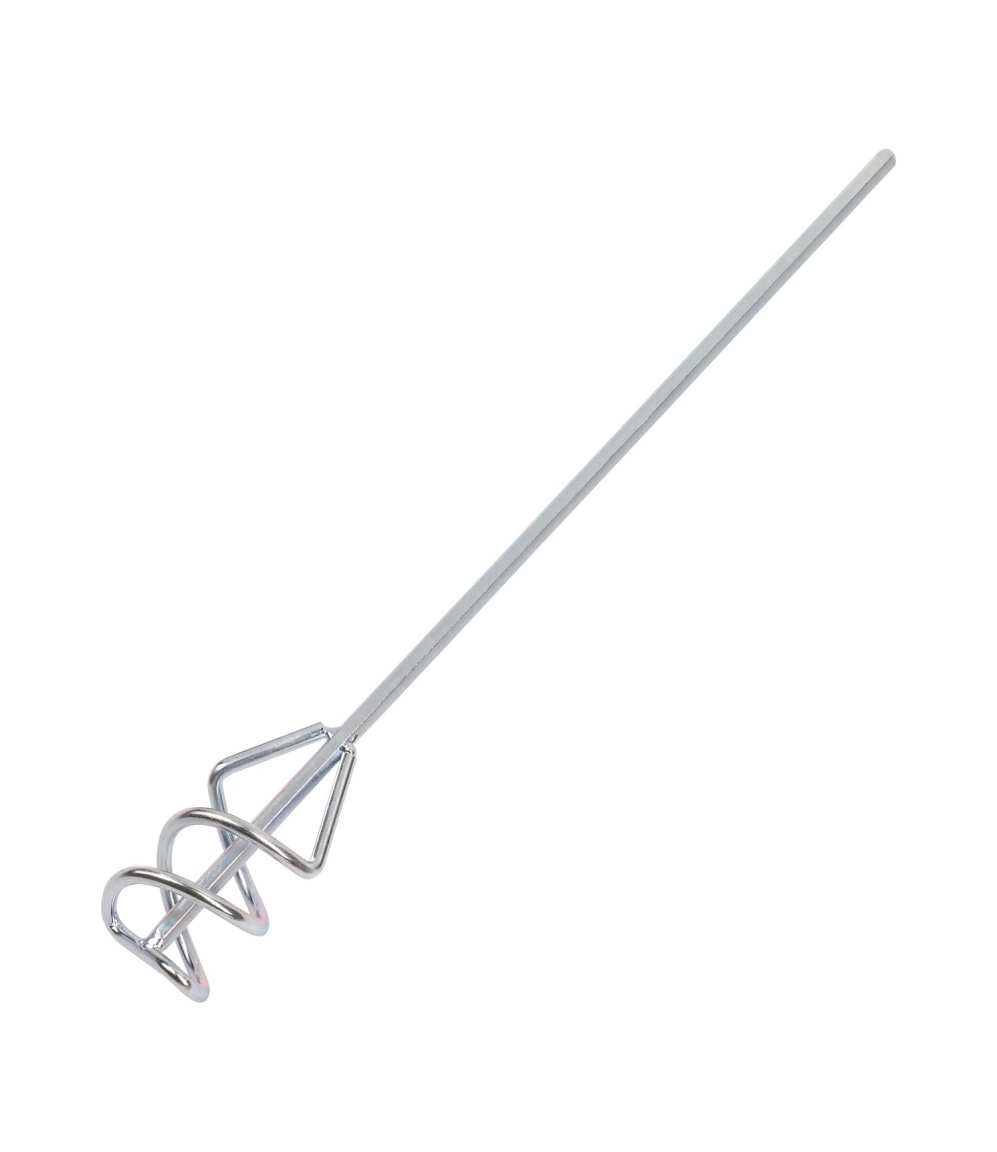 Миксер
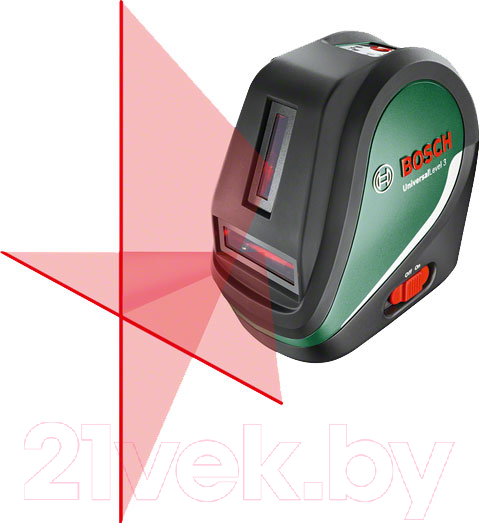 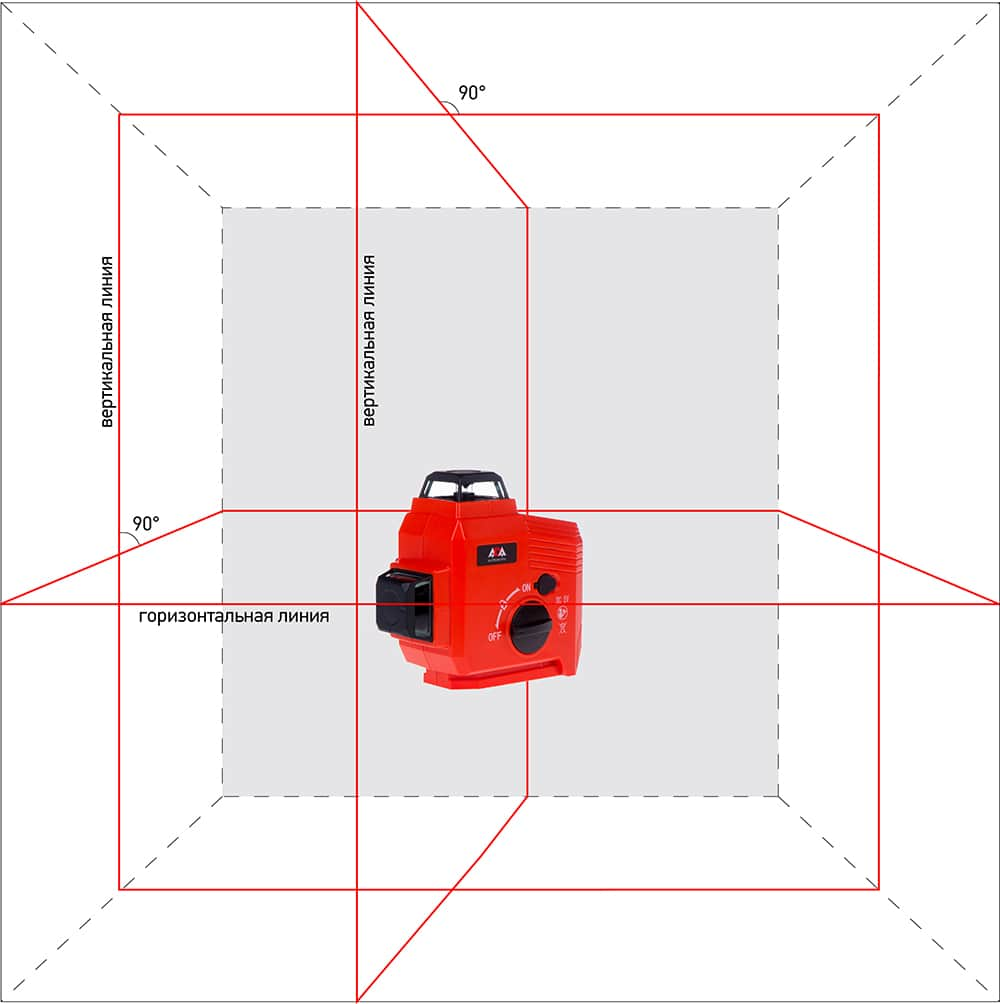 Лазерный уровень
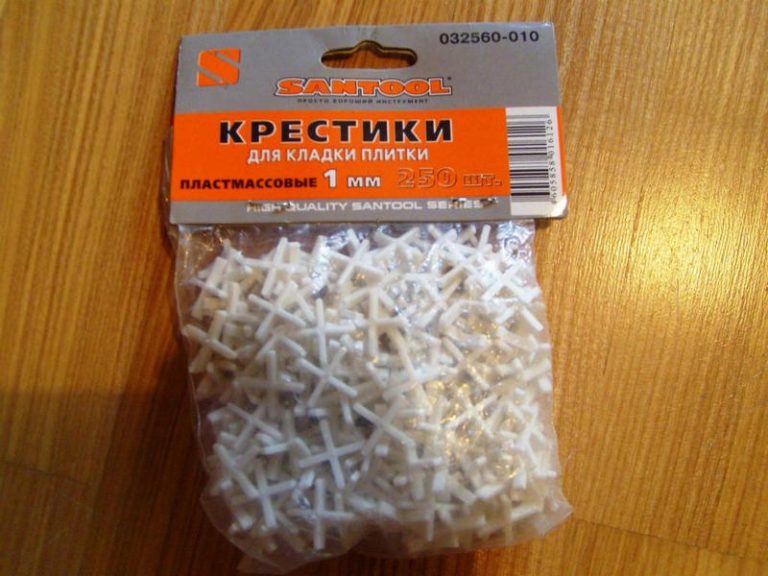 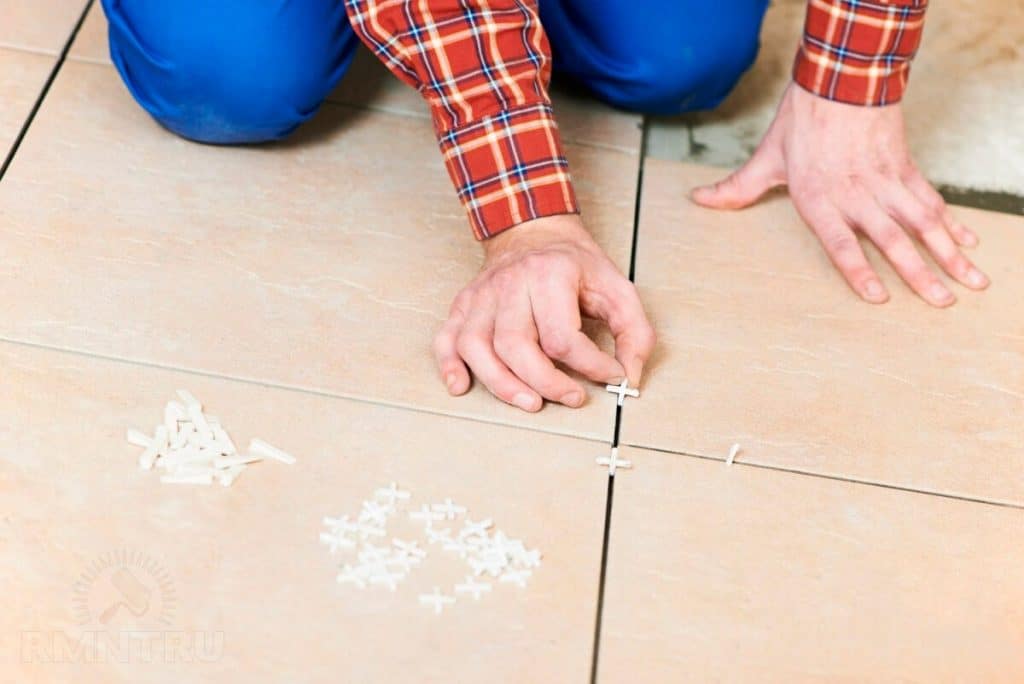 Крестики
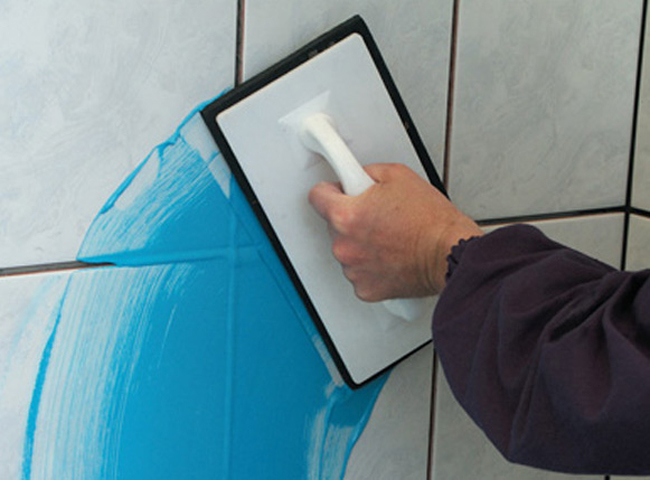 Затирка
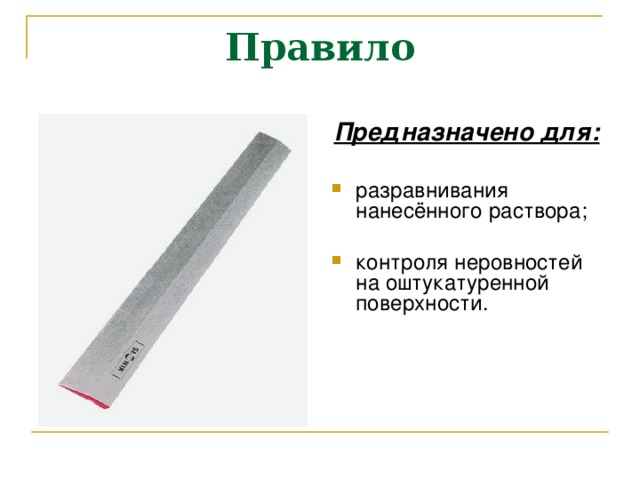 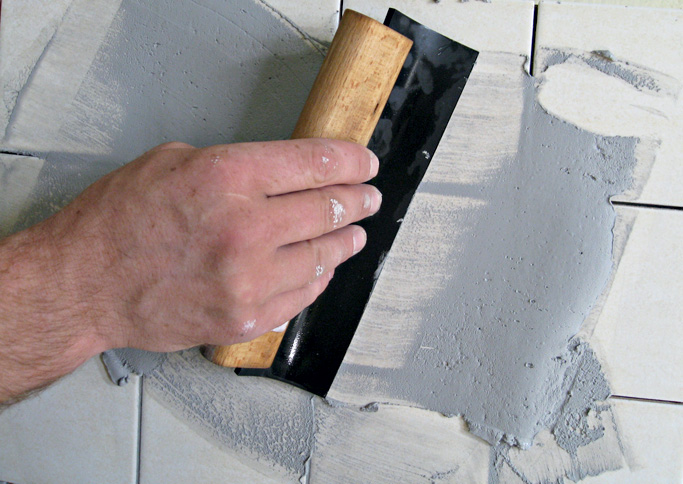 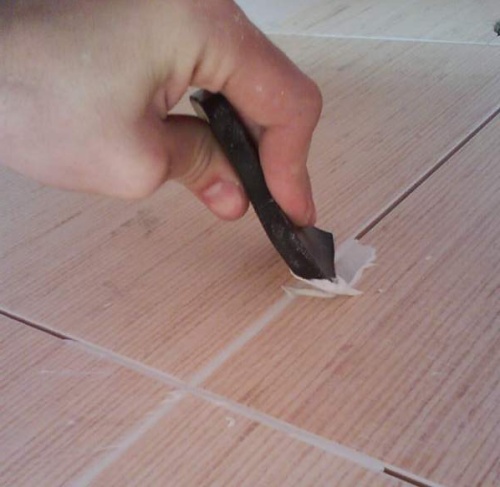 Шпатель резиновый
Назови инструменты
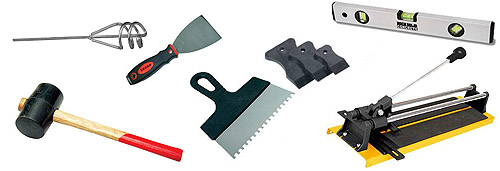 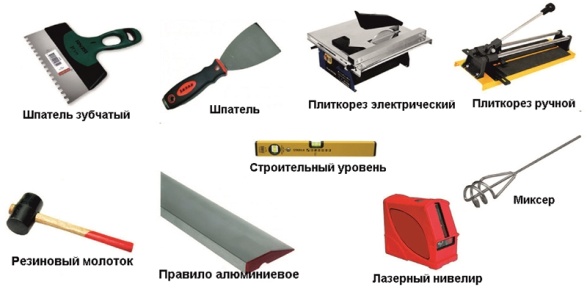